HD/VD engineering update – 11/26/2024
HD Coldbox
Awaiting final PRR report
Working on critical lift plan
Air handling equipment for cryostat installation
Fermi ventilation engineer preparing unit specification
Cryostat external ladder/guardrail cable (fall protection system)
Procurement specification created
Detailed connections and drawings/interface documents created
Need input on the loading for analysis (safety/compliance office), OSHA 1926.502/1910.28
Cryo. mezzanine
Mass and loads have been double checked by cryo team
Original model seems to work, all I-beams, will need to update the steel construction procedure underground
Working on engineering report
South Cavern stairs/cryostat roof access
Will need to develop a connection and interface in the near future.  Possibly part of the permanent cavern access stairs
1
11/26/2024
Freitag | HD/VD engineering
https://edms.cern.ch/project/CERN-0000252193
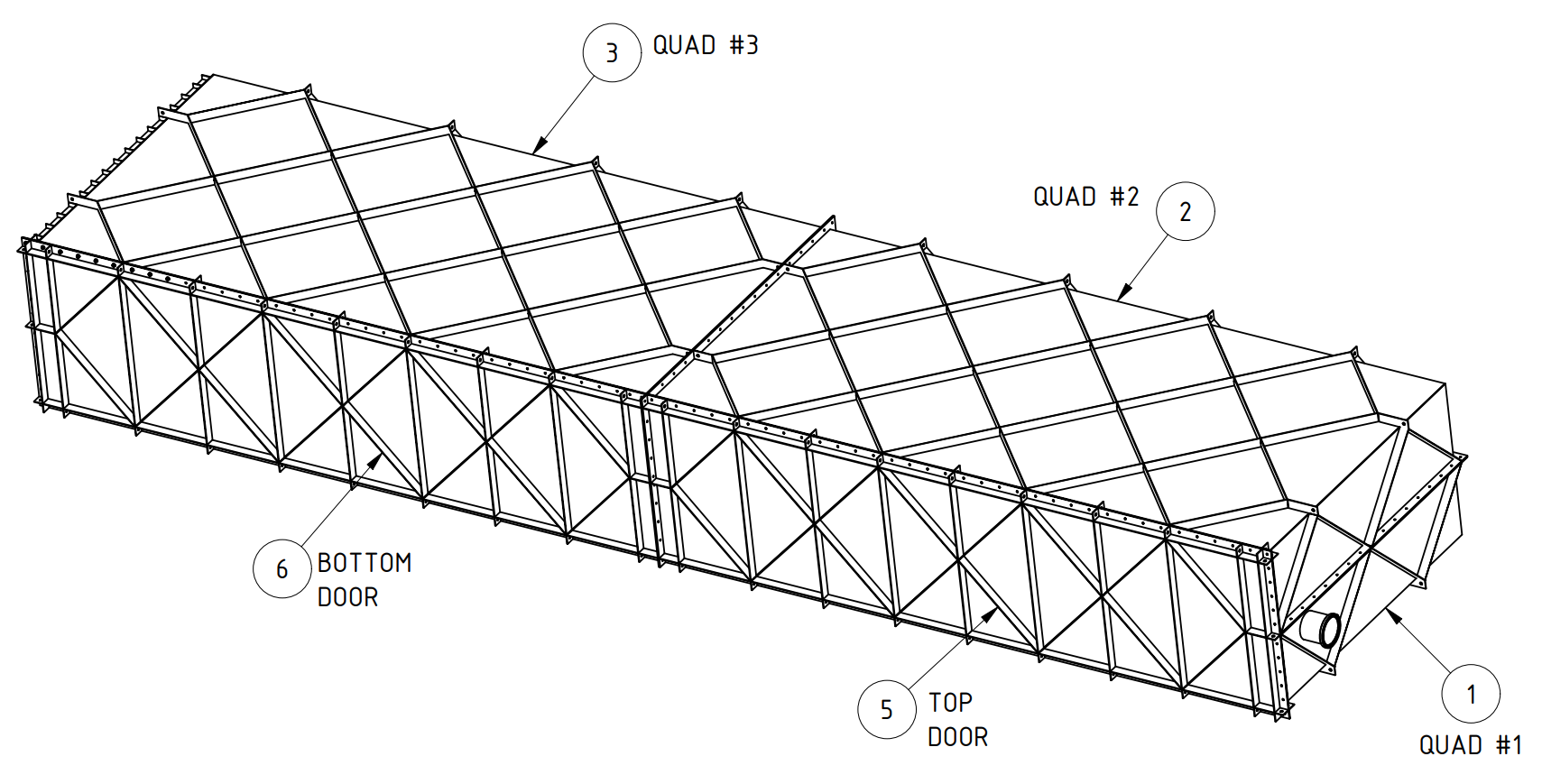 HD Coldbox
Status
Documents released
PRR held Oct. 28, 2024
PRR panel questions answered, final report due Nov. 25
QC requirements checklist received, added documents to procurement specification
Working on critical lift plan
Install Activity:
Assemble the cold boxes for the HD detector 
8-Jun-26
Store/Move 120d - 4mo
Fabrication
180d – 6mo
Procurement plan
LPTA
Fabrication drawings send to vendor
Final subassemblies delivered to SDWF
Procurement
180d – 6mo
Latest “Submit to Procurement”
15-Dec-24
PRR Target: October 2024
Fabrication/delivery
2
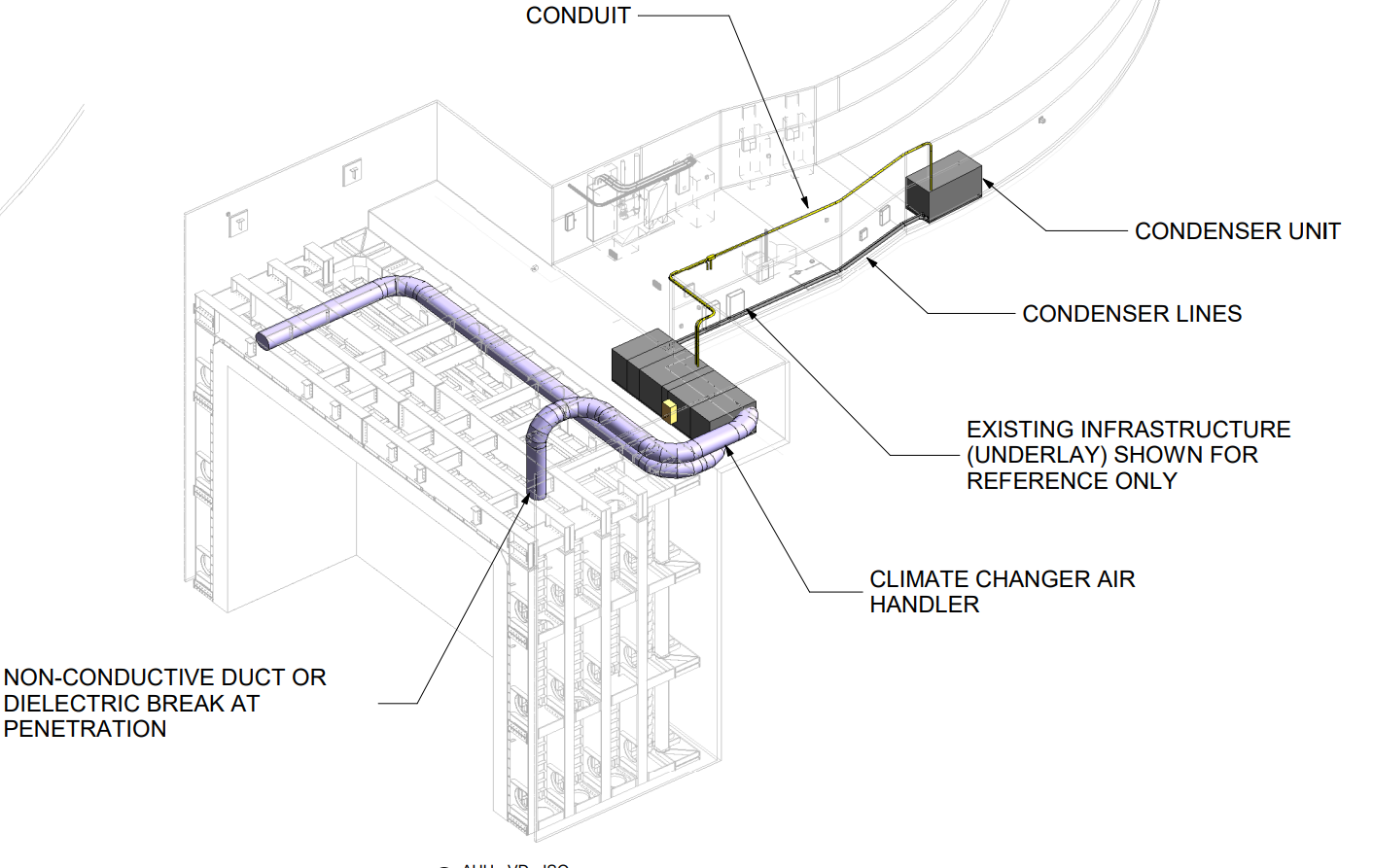 https://edms.cern.ch/project/CERN-0000252187
VD Temporary AHU
Status
Procurement specification, 2D drawings created
Awaiting additional information from ventilation engineering
Install Activity:
Install the air units and filters on the manholes of the cryostat in the South Cavern 24-Jan-26
Store/Move 120d - 4mo
Fabrication
90d – 3mo
Procurement plan
Best Bid Value
Installed by vendor
Procurement
120d – 4mo
Latest “Submit to Procurement”
30-Mar-25
PRR Target: ISD/ESH document review Oct 2024 (fulfills PRR)
Fabrication/installation
3
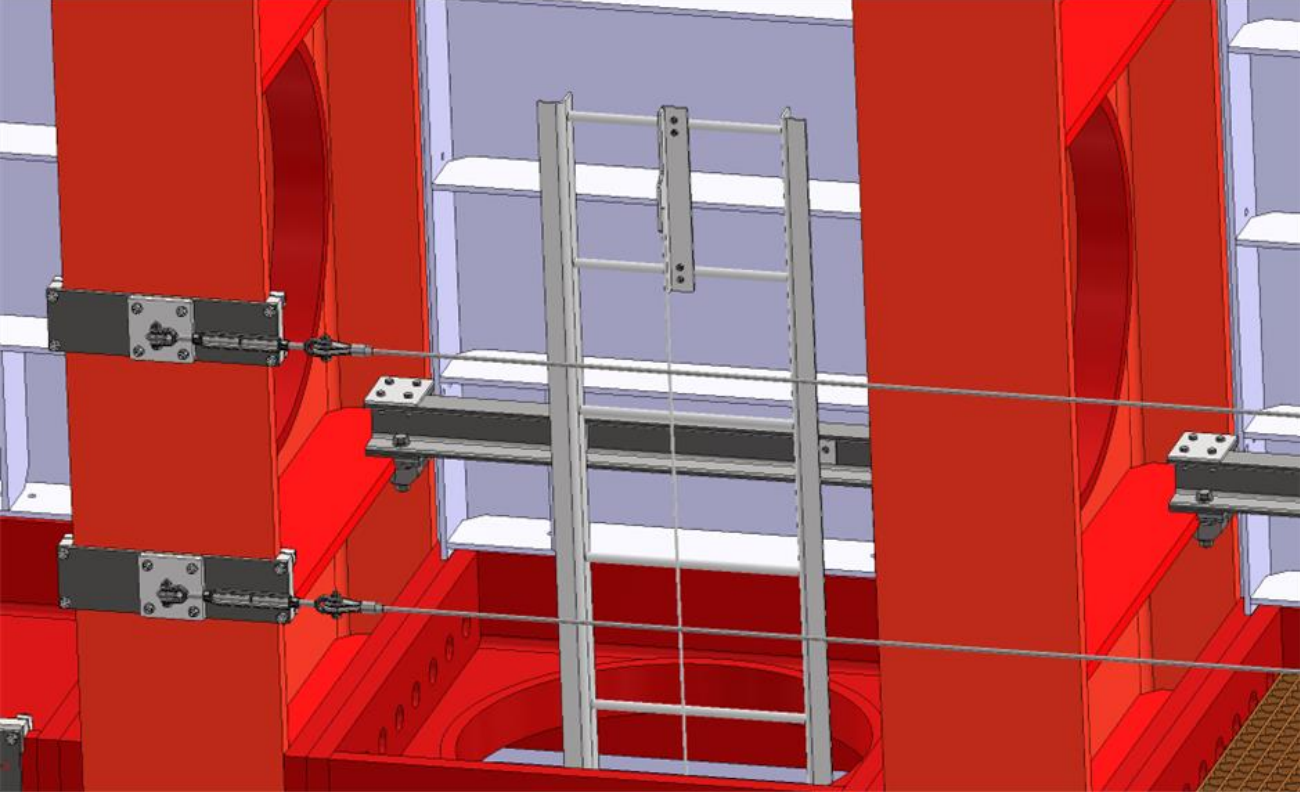 https://edms.cern.ch/project/CERN-0000252186
VD Cryostat Fall Protection (Ladders/Guardrails)
Status
Procurement specification drafted, reviewing by ES&H
2D drawings created, with interfaces
Installation to be self-performed
Need loads for analysis plan (OSHA 1926.502, OSHA 1910.28)
Install Activity:
Install the ladders and the access system for the side walls of the cryostat in the South Cavern 
24-Jul-26
Store/Move 120d - 4mo
Fabrication
180d – 6mo
Procurement plan
LPTA
Fabrication drawings send to vendor
Final subassemblies delivered to SDWF
Procurement
180d – 6mo
Latest “Submit to Procurement”
30-Apr-25
PRR Target: November 2024
Fabrication/delivery
4
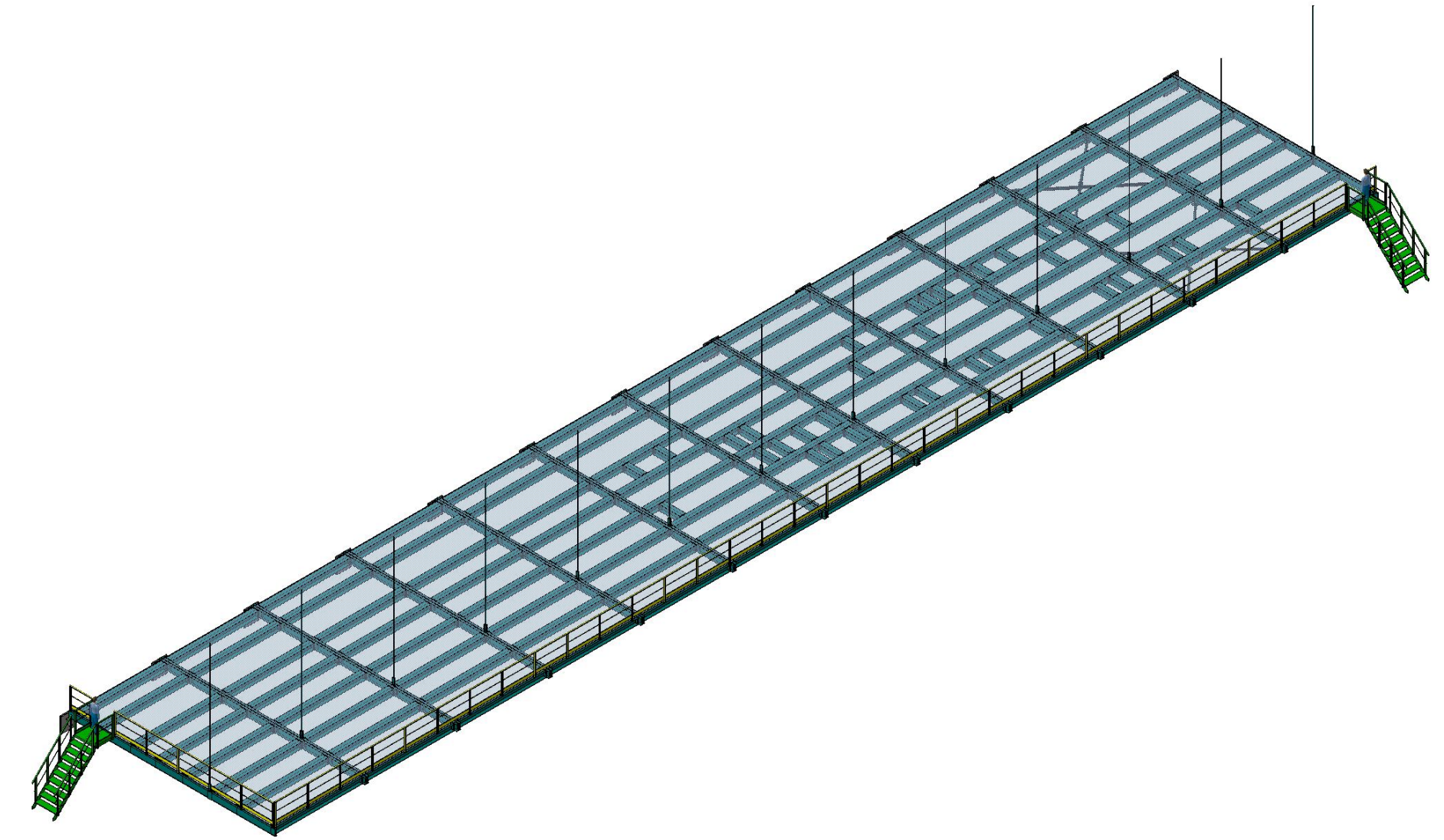 https://edms.cern.ch/project/CERN-0000252179
HD/VD Cryogenic Mezzanines
Status
Revising model and engineering note for accommodating updated assembly plan and beam profiles
Install Activity:
Install cryogenic Mezzanine level 1 for cryostat #1 - FNAL personnel 28-Jul-26
Store/Move 90d - 3mo
Fabrication
150d – 5mo
Procurement plan
LPTA
Fabrication drawings send to vendor
Structural components delivered to SDWF
Installed by contractor
Procurement
180d – 6mo
Latest “Submit to Procurement”
3-Jun-25
PRR Target: December 2024
Fabrication/installation
5